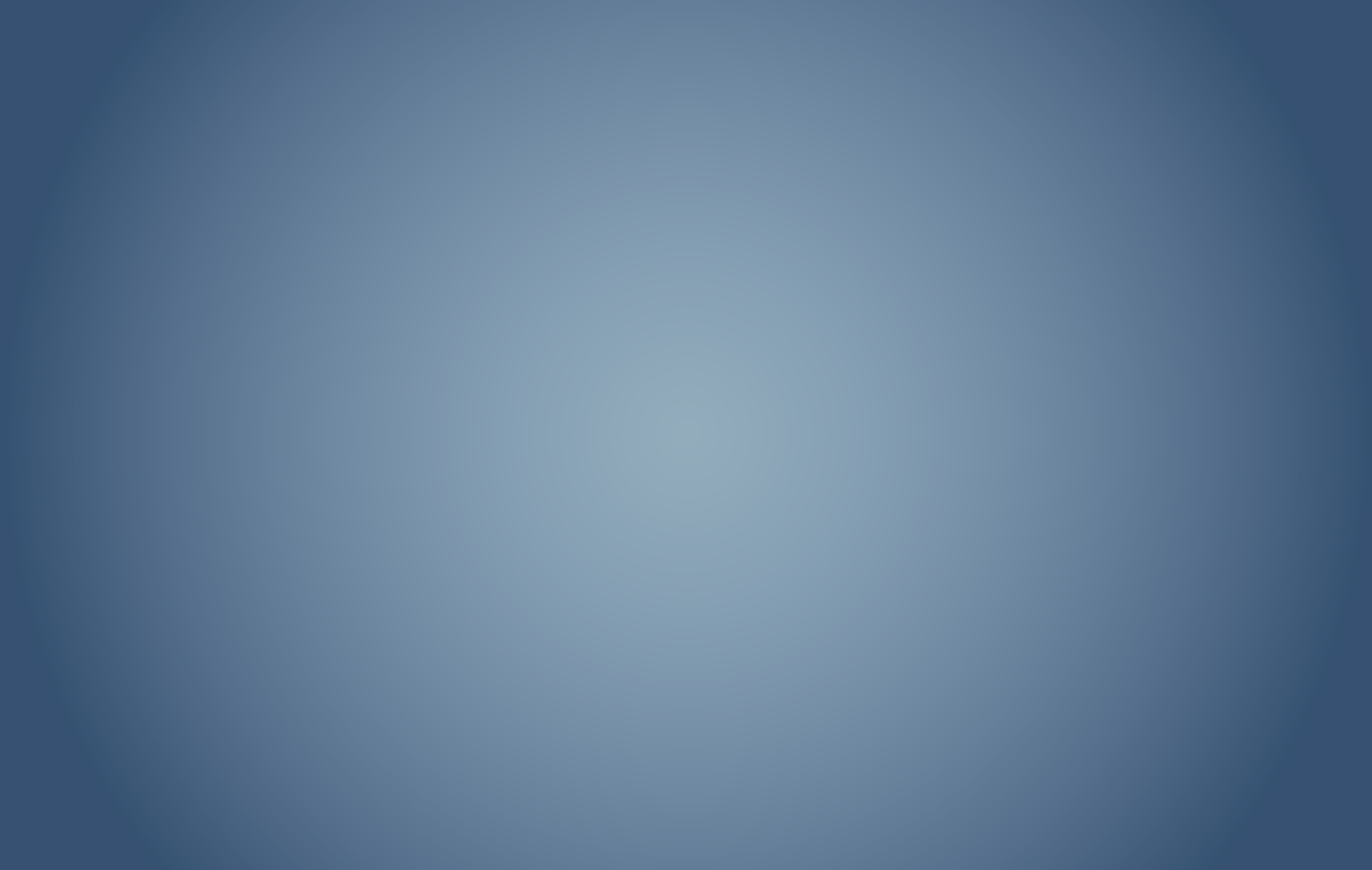 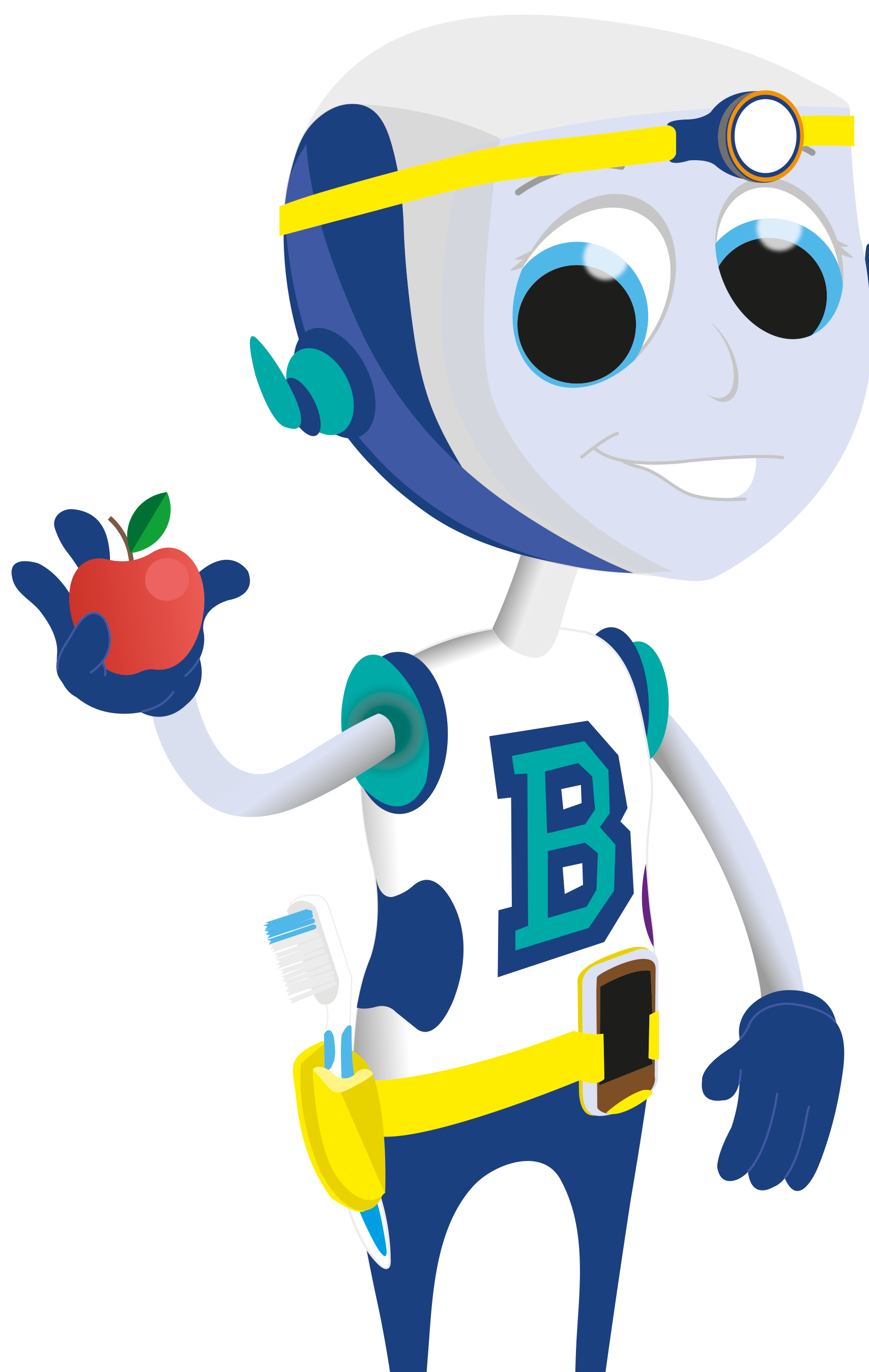 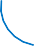 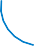 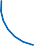 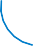 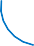 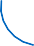 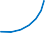 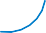 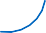 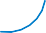 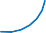 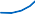 Sugar &  Our Teeth
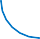 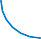 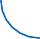 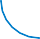 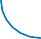 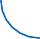 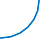 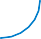 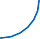 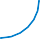 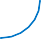 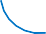 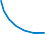 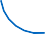 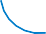 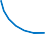 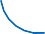 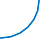 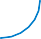 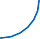 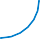 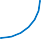 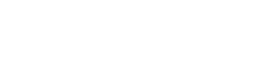 KEY STAGE 2 Lesson 3
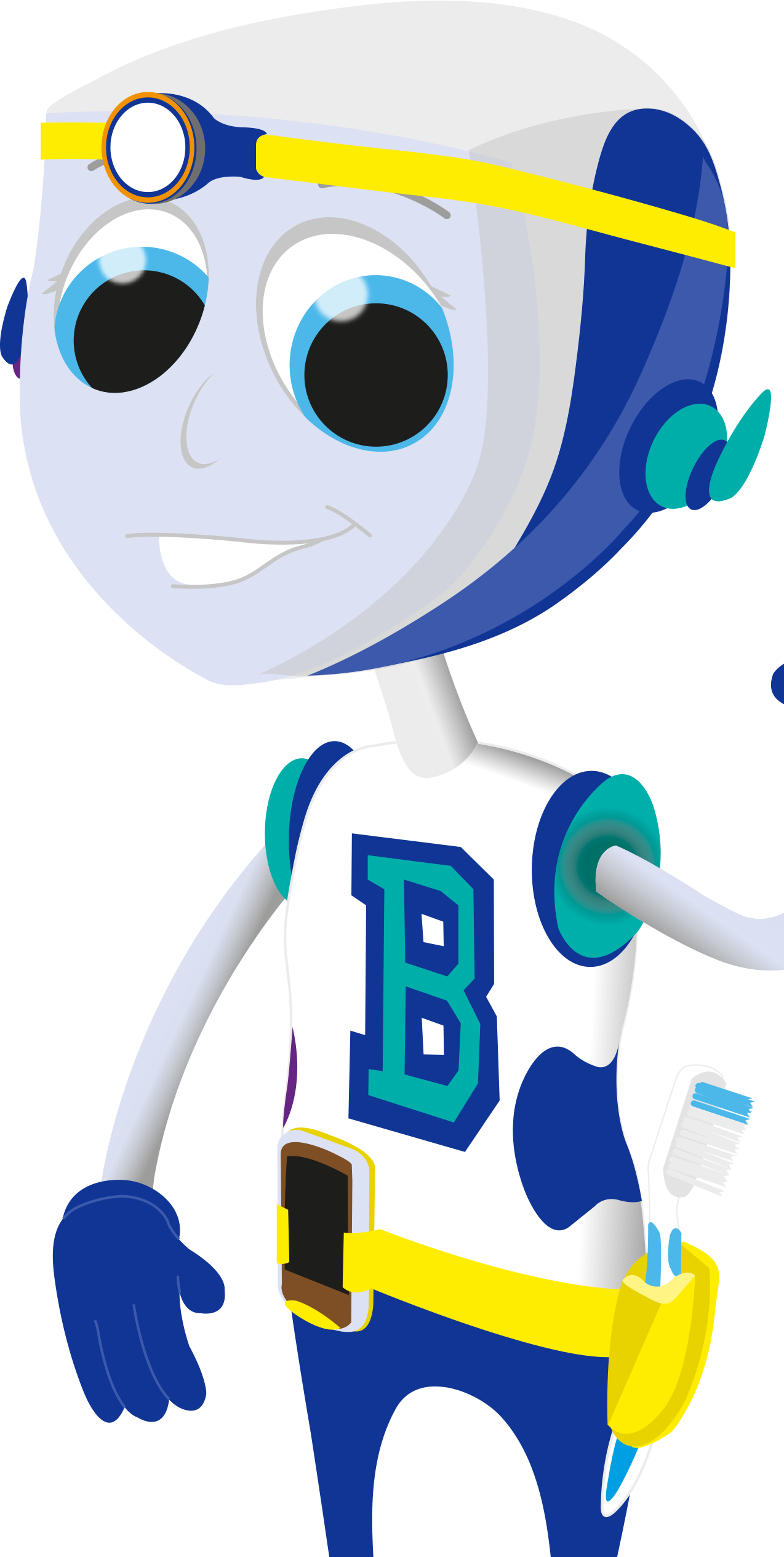 It’s well known that  foods and drinks that  are high in sugar are  bad for our teeth.
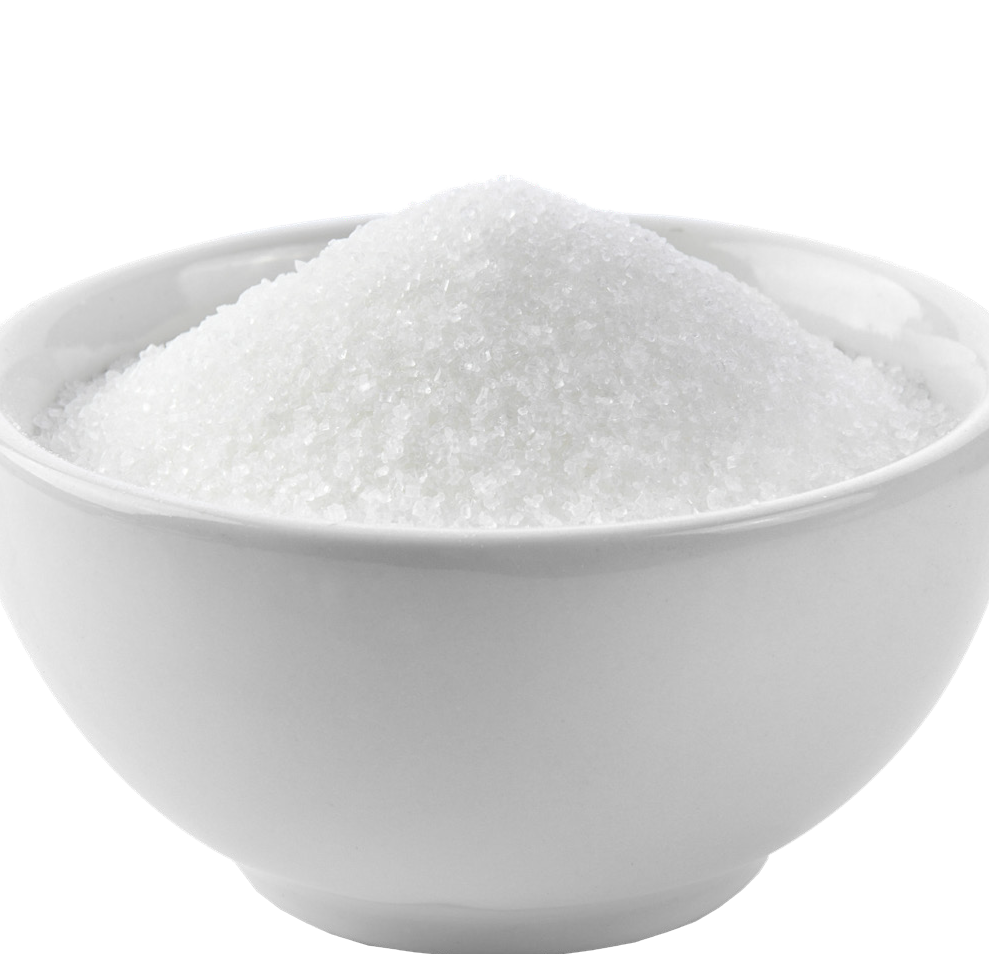 © Oral Health Foundation www.dentalhealth.org
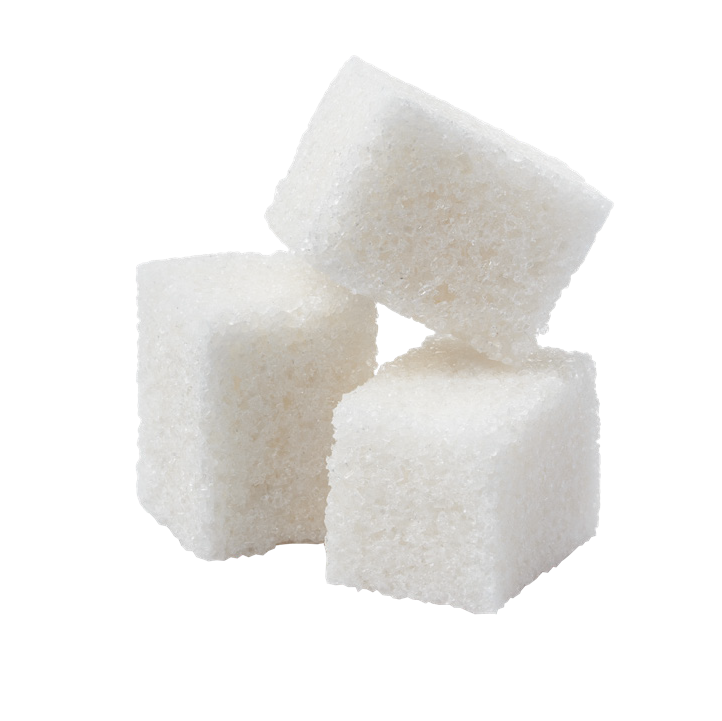 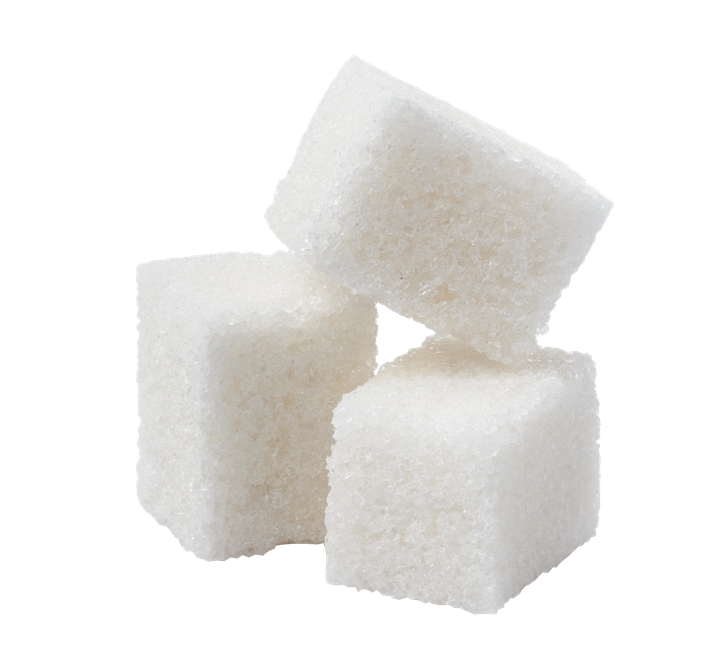 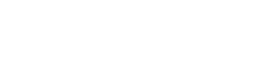 KEY STAGE 2 Lesson 3
EARLY YEARS KS1 Foundation Stage Lesson 1
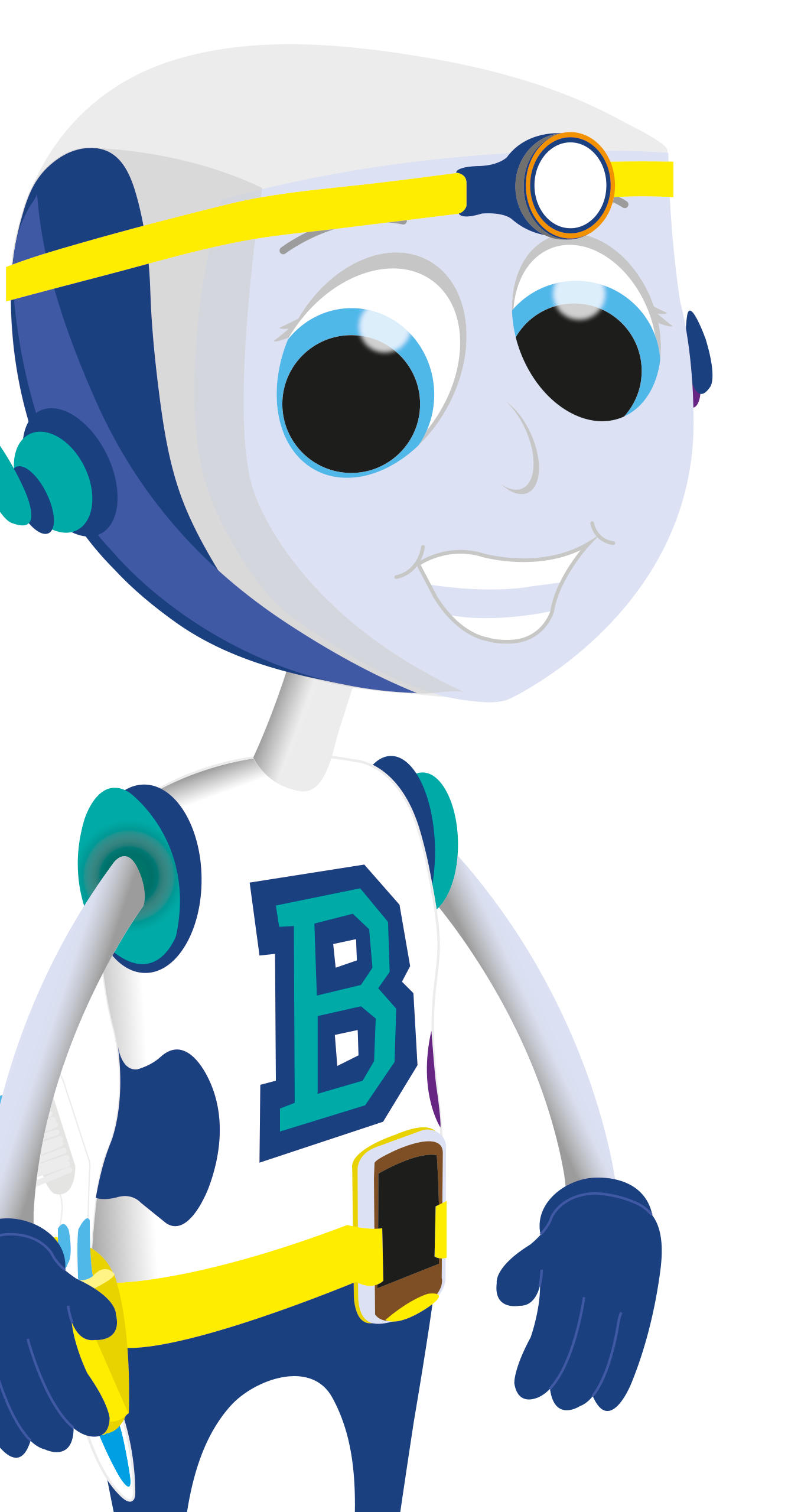 Why? Because the sugar that  we eat and drink, reacts with  the bad bacteria in our mouth.
This forms plaque (the soft  sticky stuff) on our teeth.
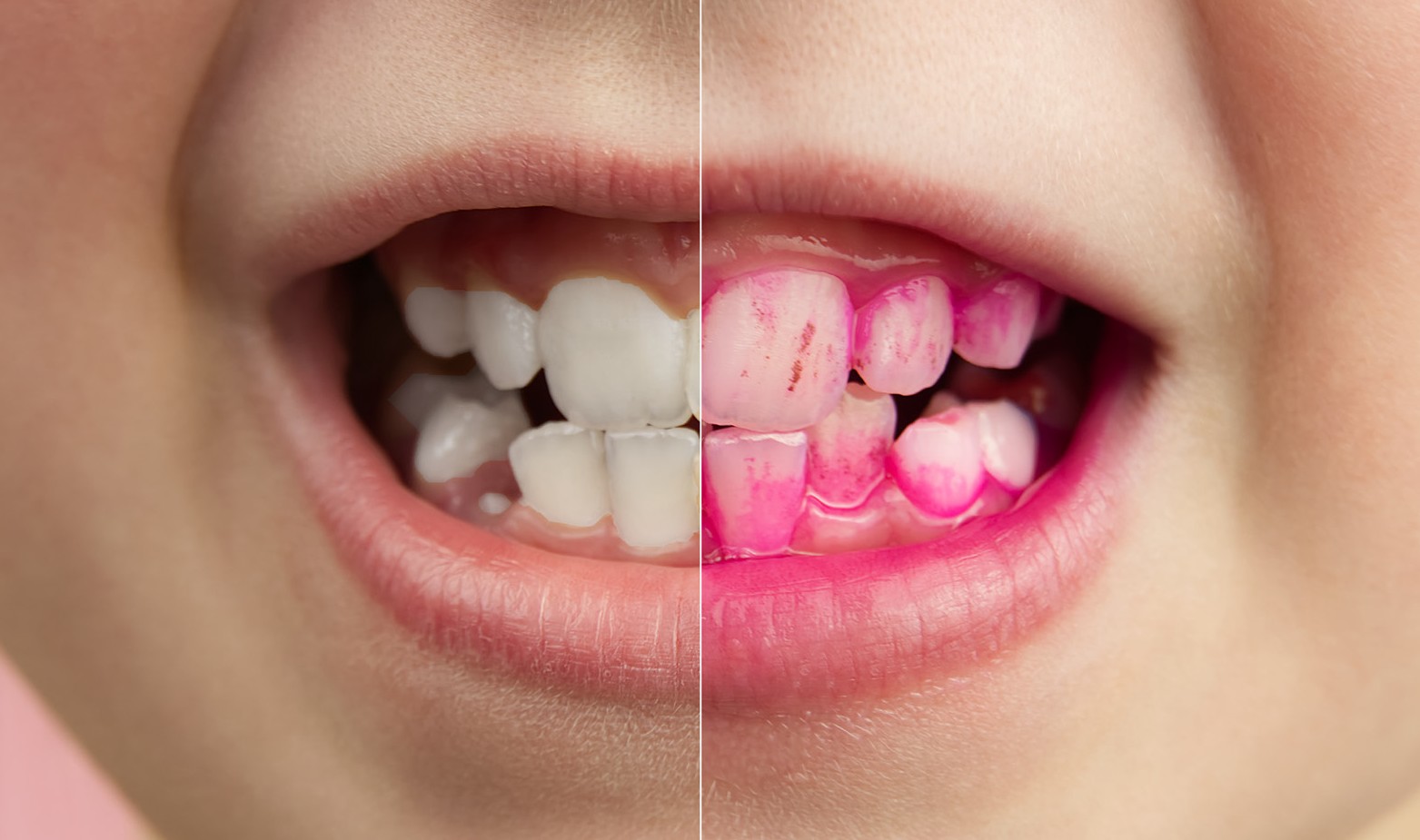 © Oral Health Foundation www.dentalhealth.org
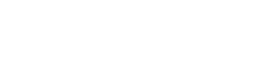 KEY STAGE 2 Lesson 3
EARLY YEARS KS1 Foundation Stage Lesson 1
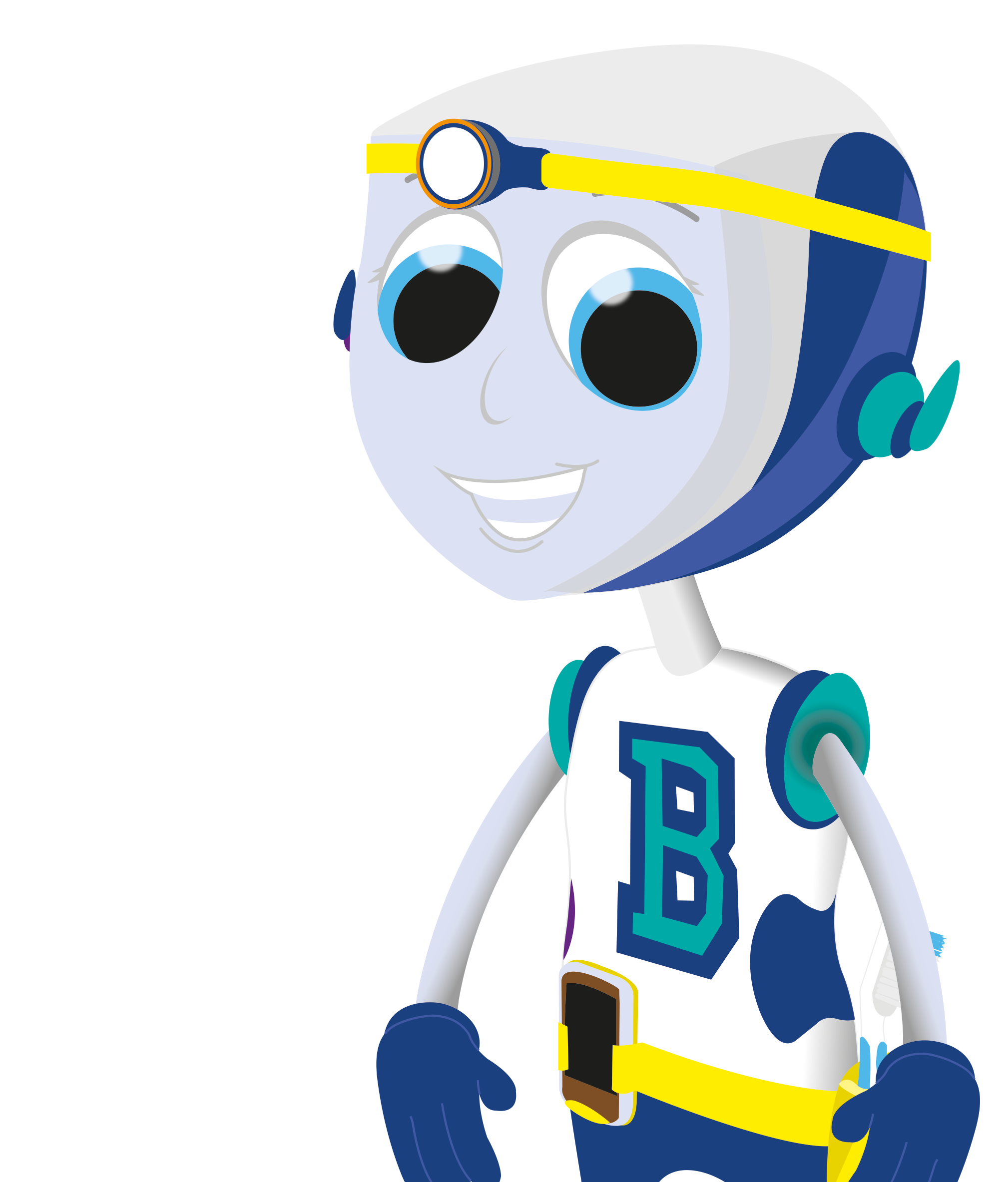 This forms plaque acids and  it is this acid that attacks  the enamel on our teeth,  causing dental decay.
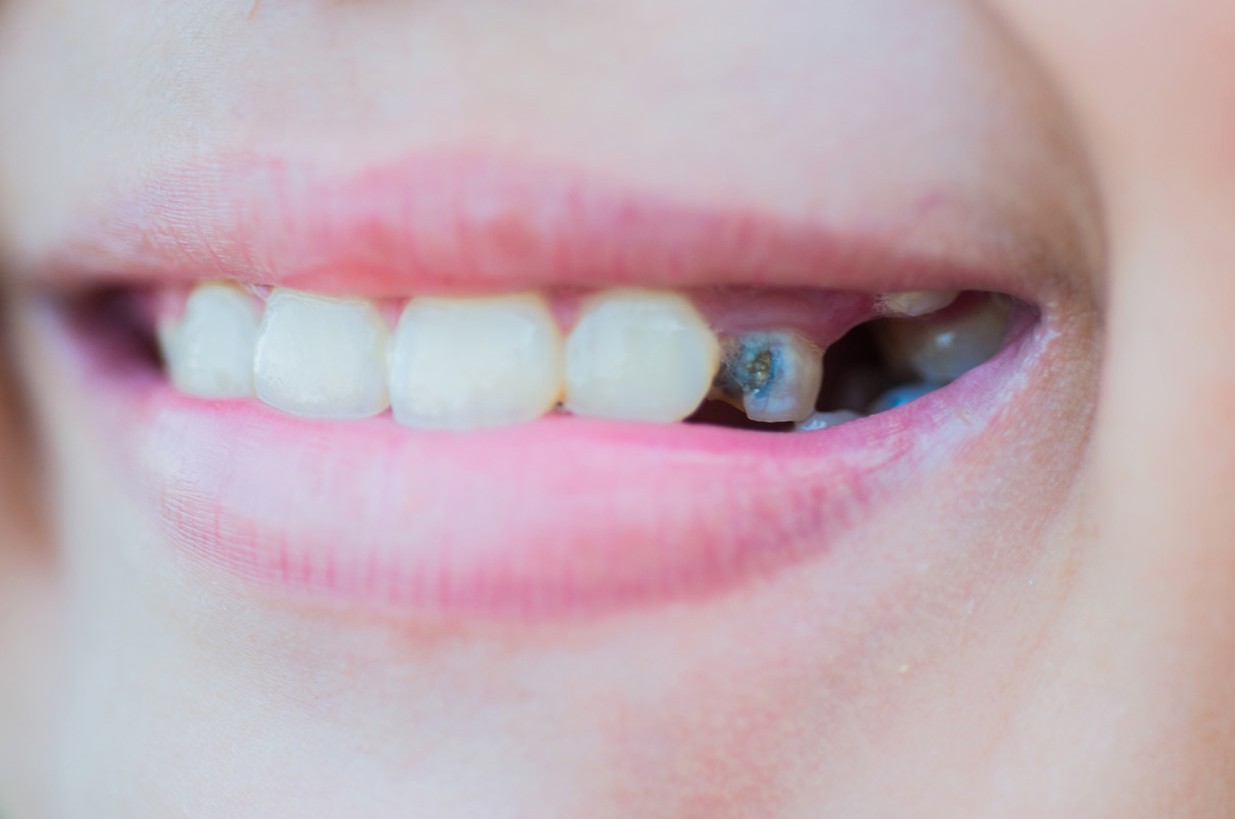 © Oral Health Foundation www.dentalhealth.org
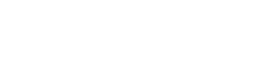 KEY STAGE 2 Lesson 3
EARLY YEARS KS1 Foundation Stage Lesson 1
So what happens in  our mouth when we
eat or drink?
© Oral Health Foundation www.dentalhealth.org
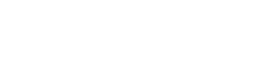 KEY STAGE 2 Lesson 3
EARLY YEARS KS1 Foundation Stage Lesson 1
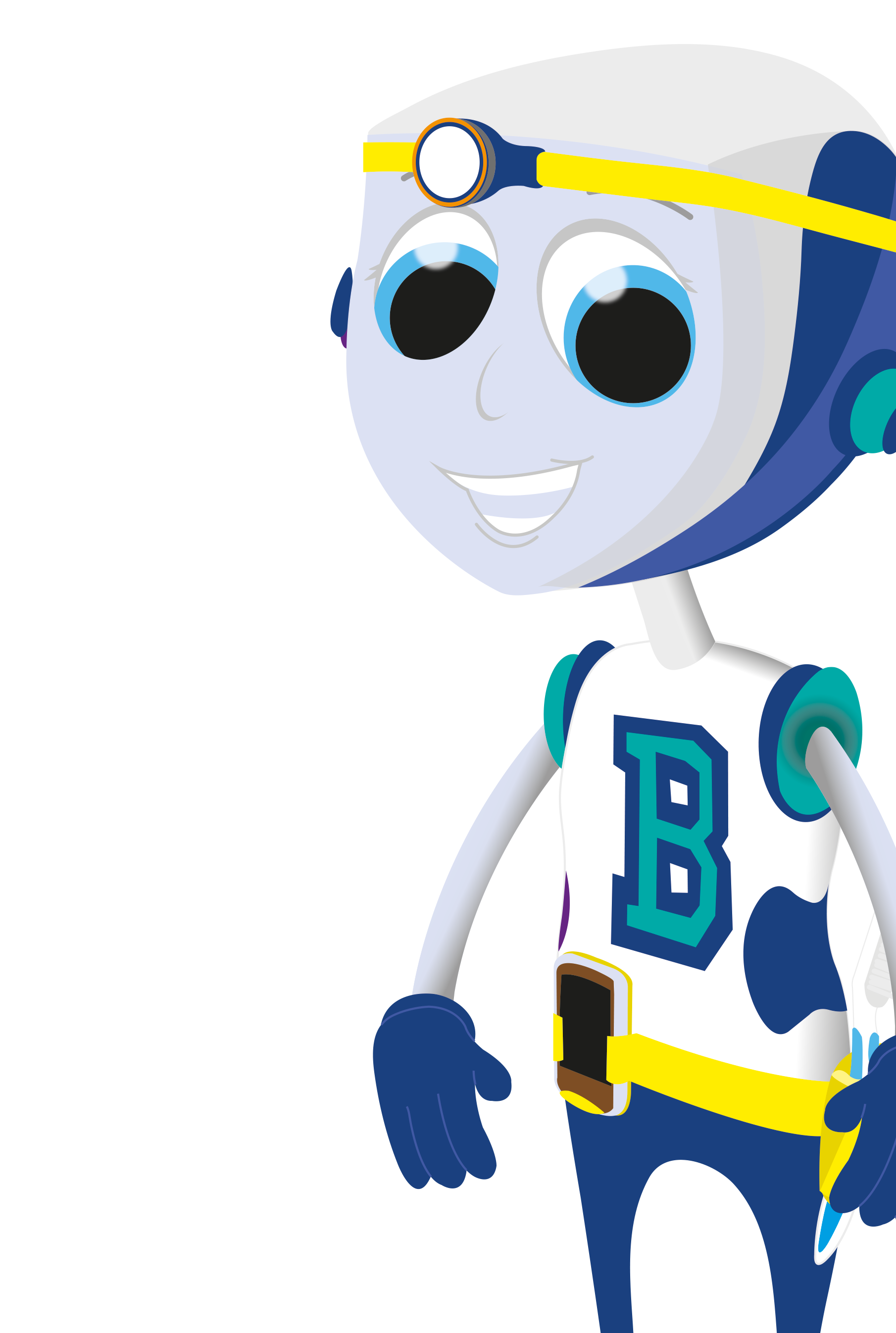 Our mouths are normally
pH 7 (Acid neutral).
© Oral Health Foundation www.dentalhealth.org
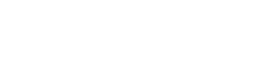 KEY STAGE 2 Lesson 3
EARLY YEARS KS1 Foundation Stage Lesson 1
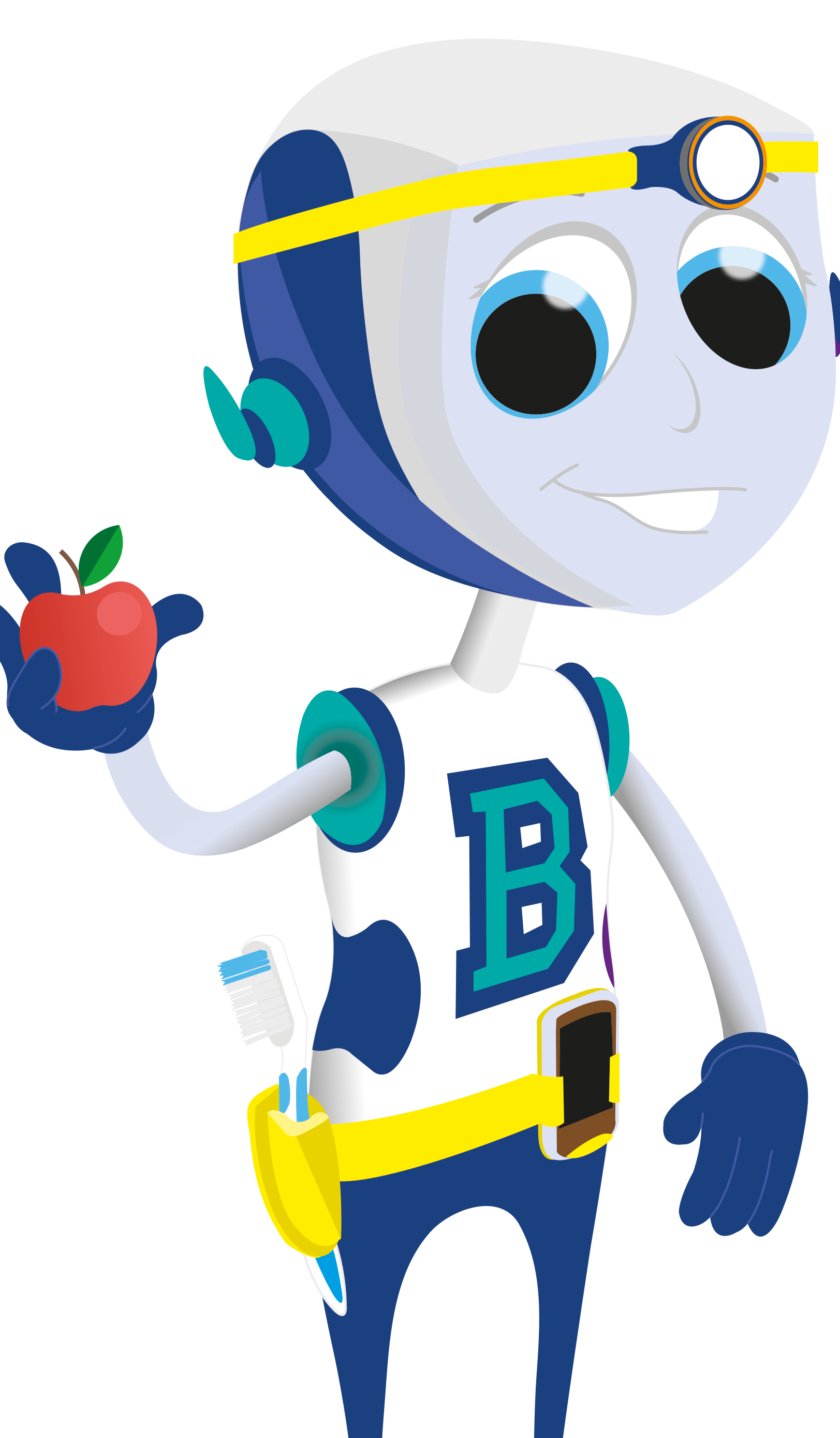 When we eat or drink anything,  the bacteria in our mouths feed  off the sugars and they release  plaque acid.

As we chew food we produce saliva  which helps to neutralise the harmful  acids and food away from the teeth. This  happens every time we eat and drink.
© Oral Health Foundation www.dentalhealth.org
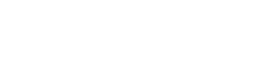 KEY STAGE 2 Lesson 3
EARLY YEARS KS1 Foundation Stage Lesson 1
To keep teeth healthy:  Eat a balanced diet of three  meals and one snack per day.
And use a fluoride  toothpaste as part of a good  toothbrushing routine.

Regular visits to the  dentist will help to  keep your mouth  healthy and find any  problems.
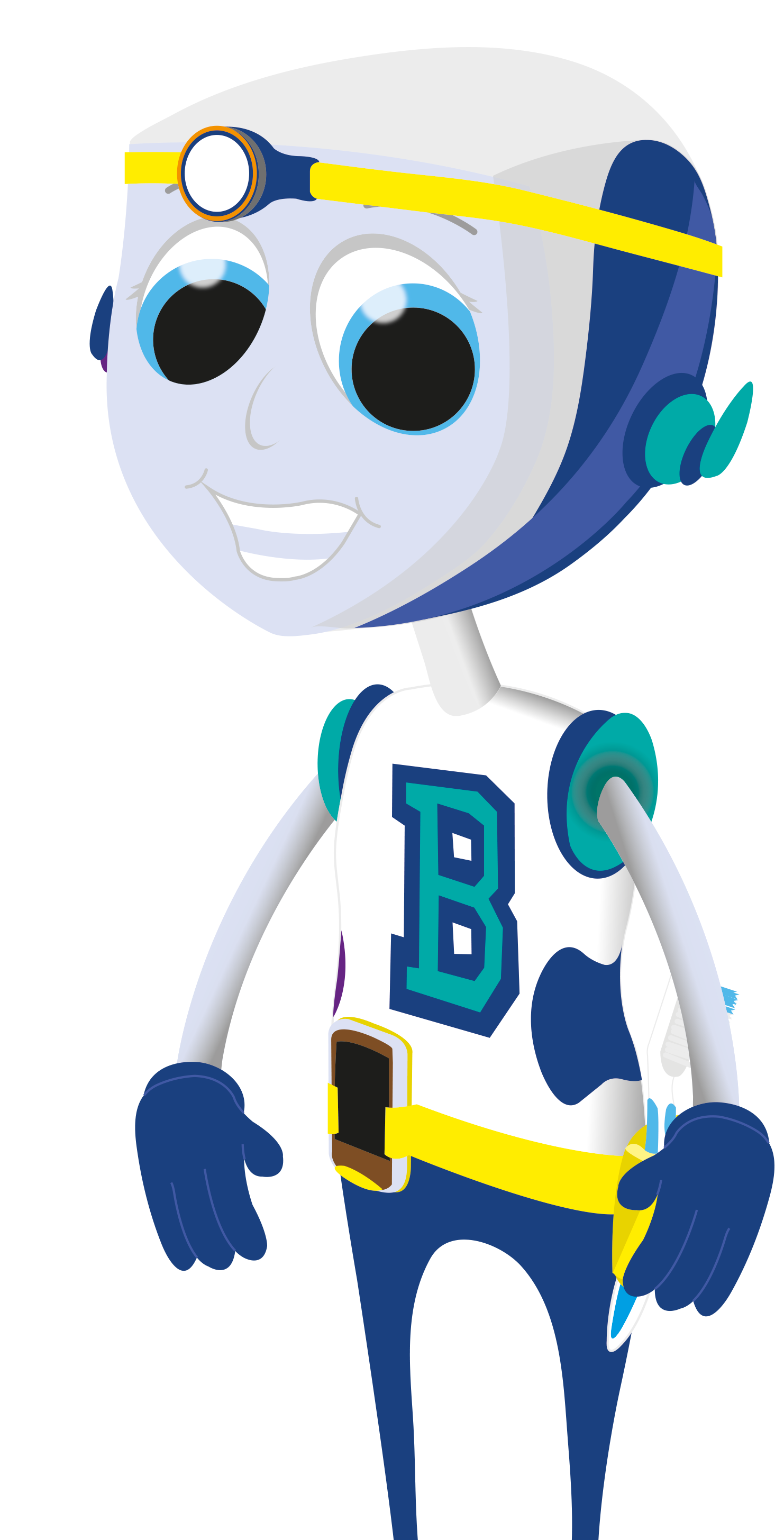 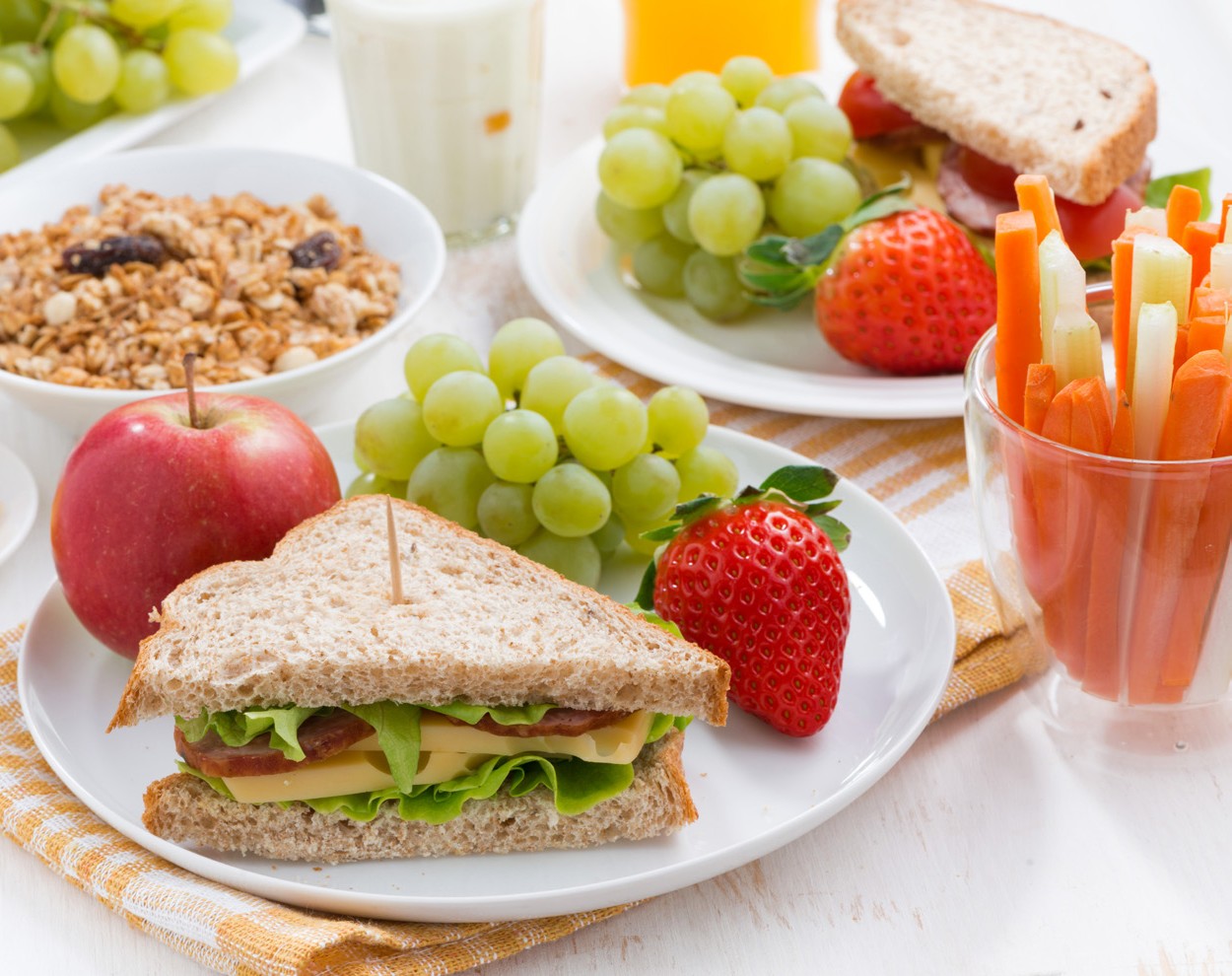 © Oral Health Foundation www.dentalhealth.org
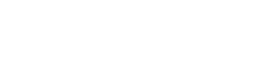 KEY STAGE 2 Lesson 3
EARLY YEARS KS1 Foundation Stage Lesson 1
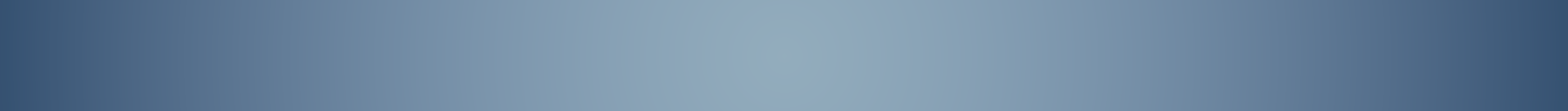 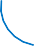 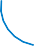 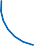 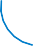 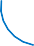 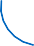 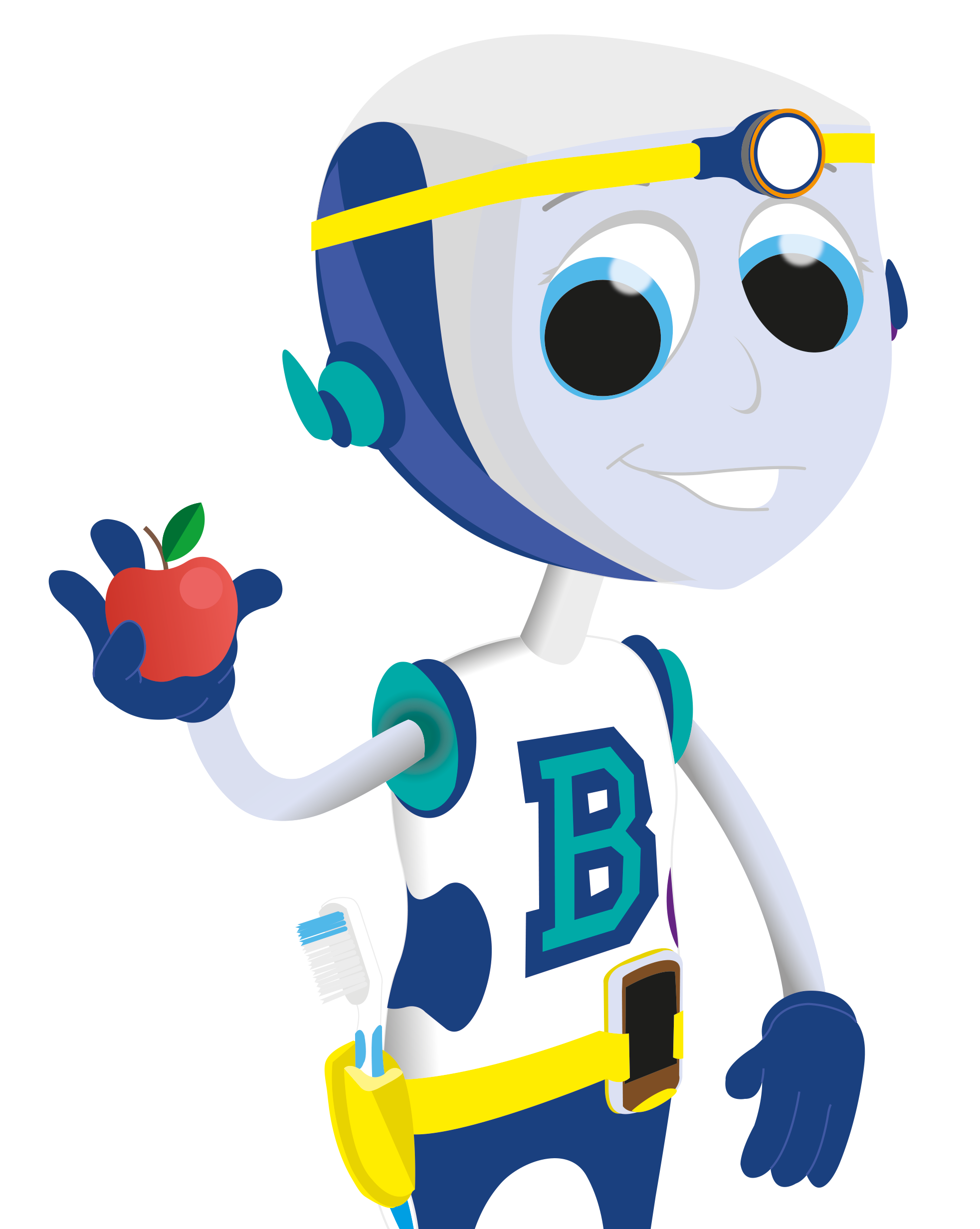 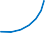 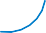 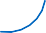 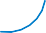 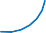 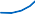 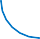 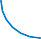 The problems start
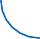 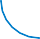 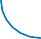 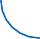 when we snack.
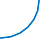 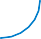 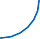 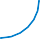 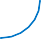 © Oral Health Foundation www.dentalhealth.org
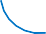 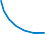 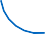 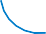 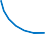 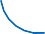 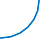 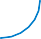 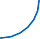 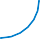 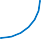 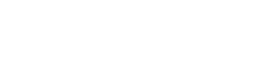 KEY STAGE 2 Lesson 3
EARLY YEARS KS1 Foundation Stage Lesson 1
Constant snacking and sugary  drinks between meals, means  that teeth aren’t getting a  break from the acid. And this  will lead to tooth decay.
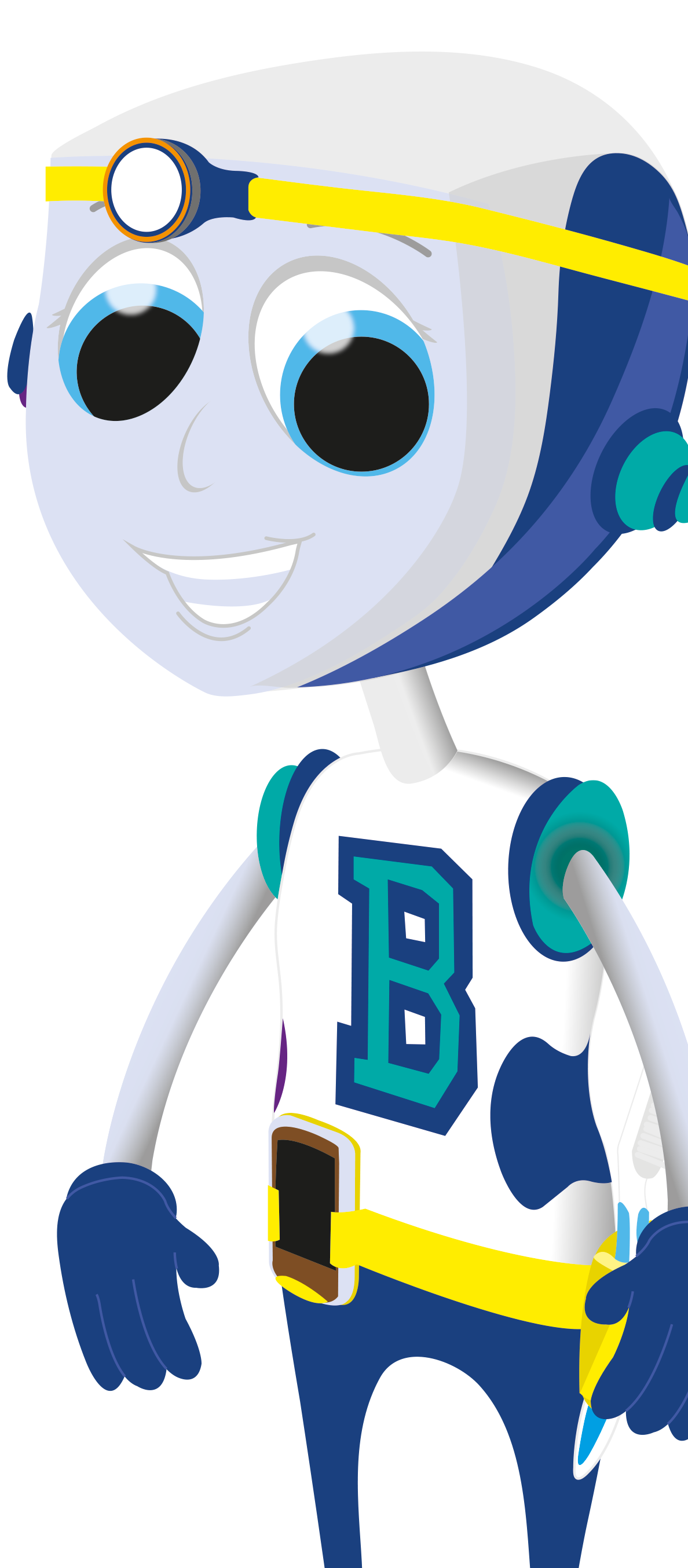 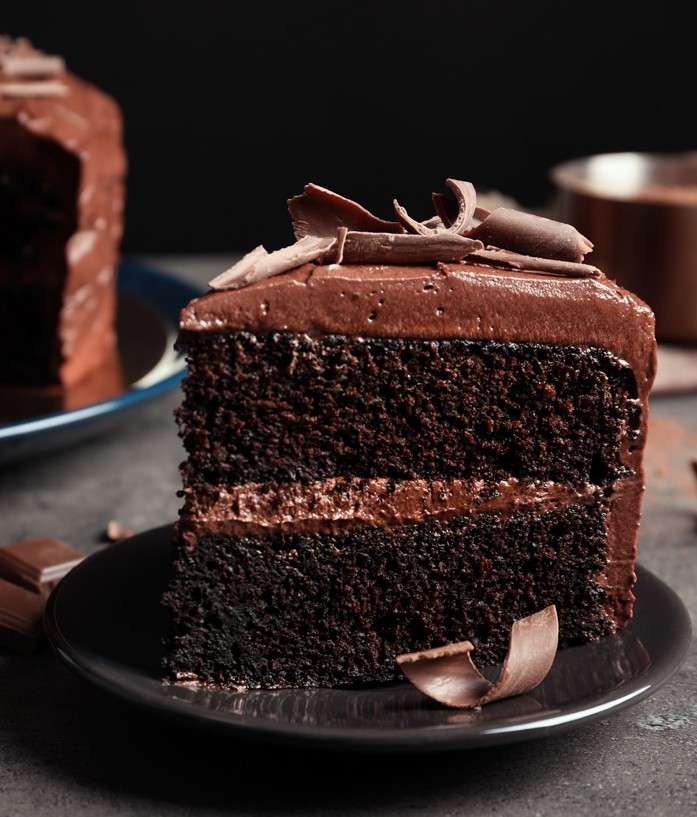 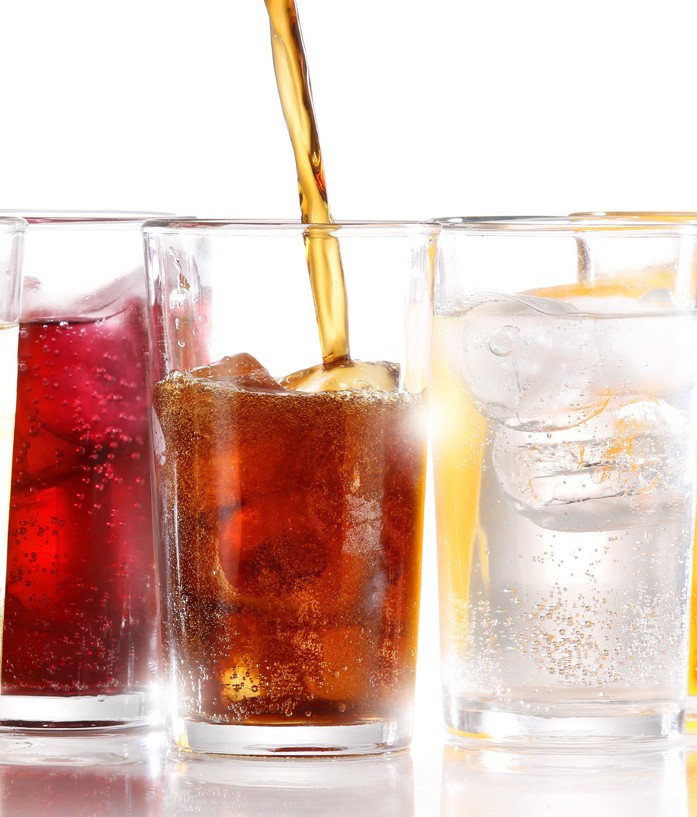 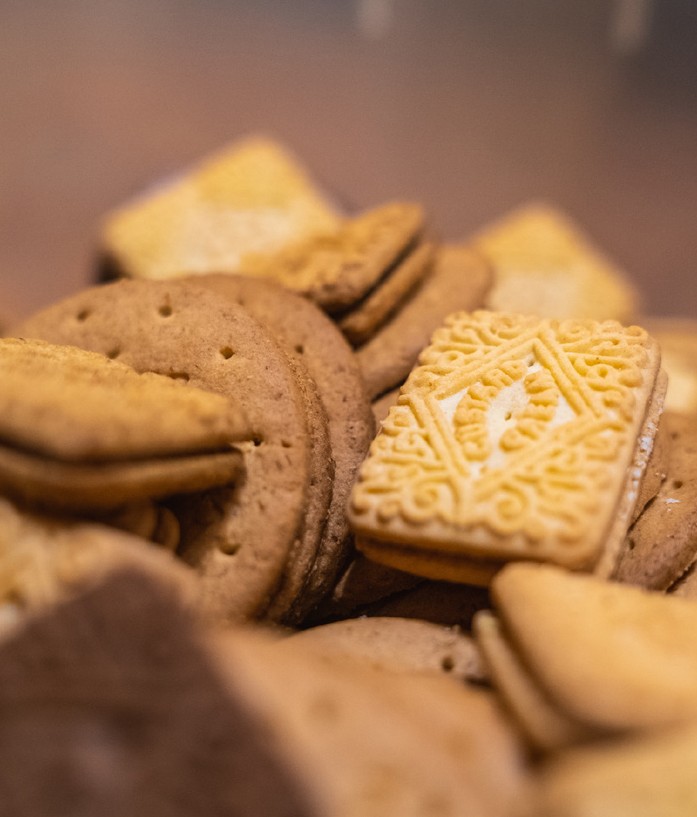 © Oral Health Foundation www.dentalhealth.org
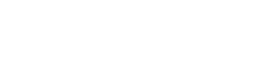 KEY STAGE 2 Lesson 3
EARLY YEARS KS1 Foundation Stage Lesson 1
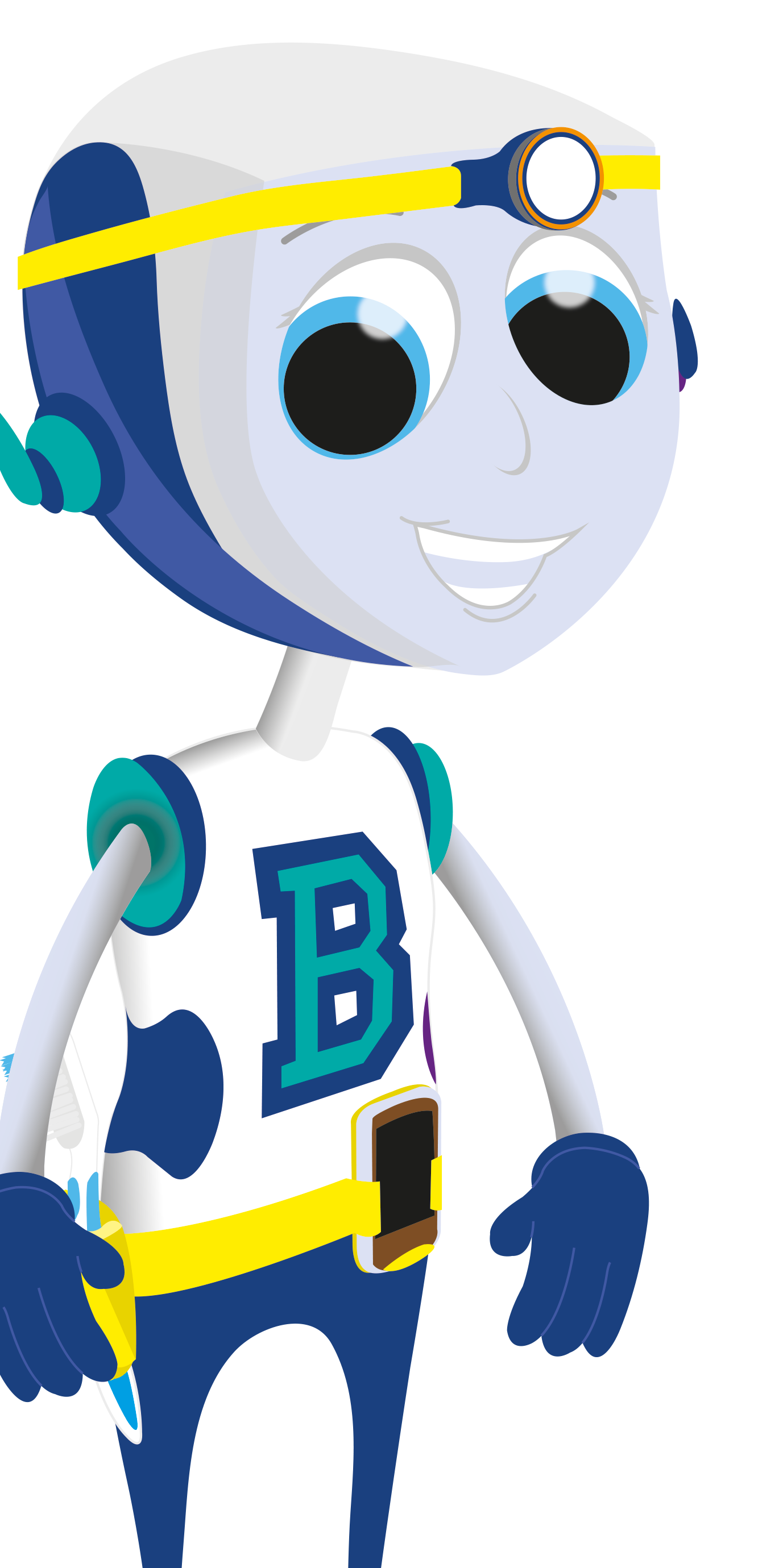 So if you must have sugary foods and  drinks, try to have them at mealtimes  rather than snacking on them.

If you do snack, then  drink water or milk to  help lower or dilute the  acidity in the mouth.
© Oral Health Foundation www.dentalhealth.org
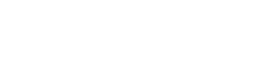 KEY STAGE 2 Lesson 3
EARLY YEARS KS1 Foundation Stage Lesson 1
This graph shows what happens  to the acid in your mouth when  you eat and drink.
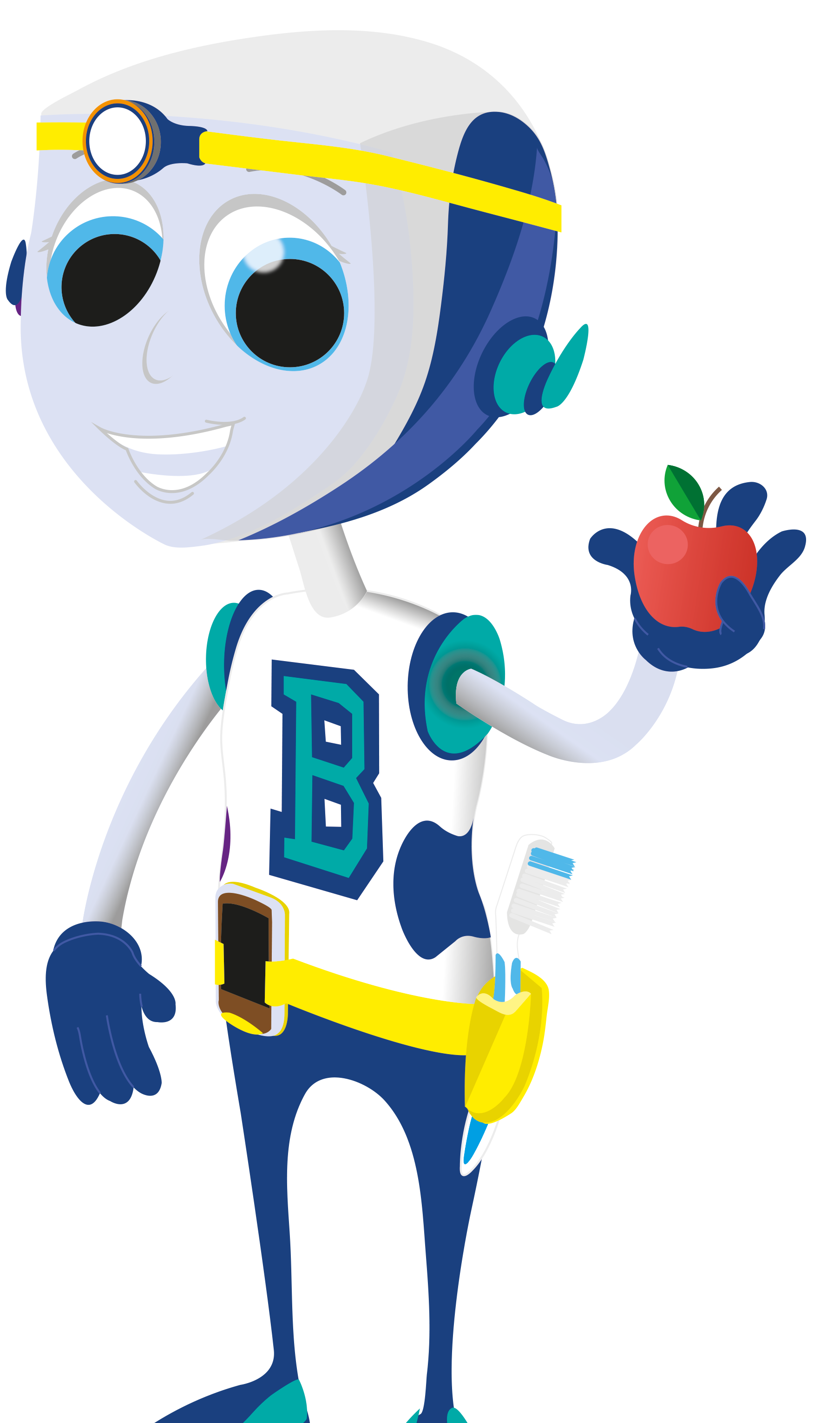 The Stephan Curve
7.5
7
6.5
6
5.5
5
4.5
4
3.5
SAFE
© Oral Health Foundation www.dentalhealth.org
pH (acid)
DANGER
Lunch
(acid attack)
Dinner
(acid attack)
Snack
Breakfast
(acid attack)
(acid attack)
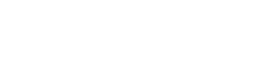 KEY STAGE 2 Lesson 3
EARLY YEARS KS1 Foundation Stage Lesson 1
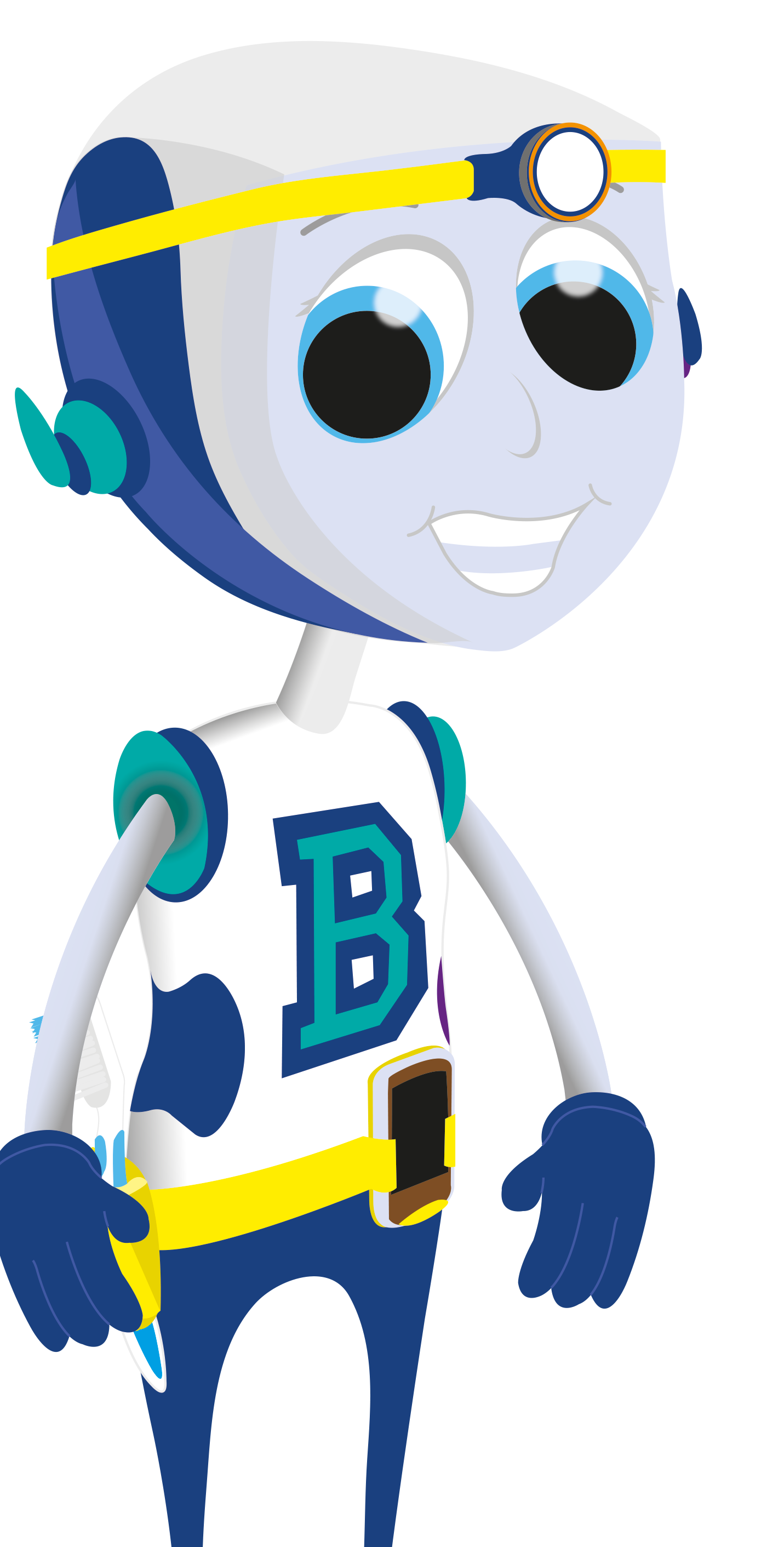 Dried fruit – sticks to
It’s not just flavoured  fizzy drinks and
the teeth and is difficult
to remove – best not as  a snack.
Fruit juice – again,
sweets that damage
your teeth:
sounds healthy but  this is very acidic. Plain
water is much healthier.
Cereal bars – you may  think these are healthy  but are often packed  with sugars and fruits  so check the packaging.
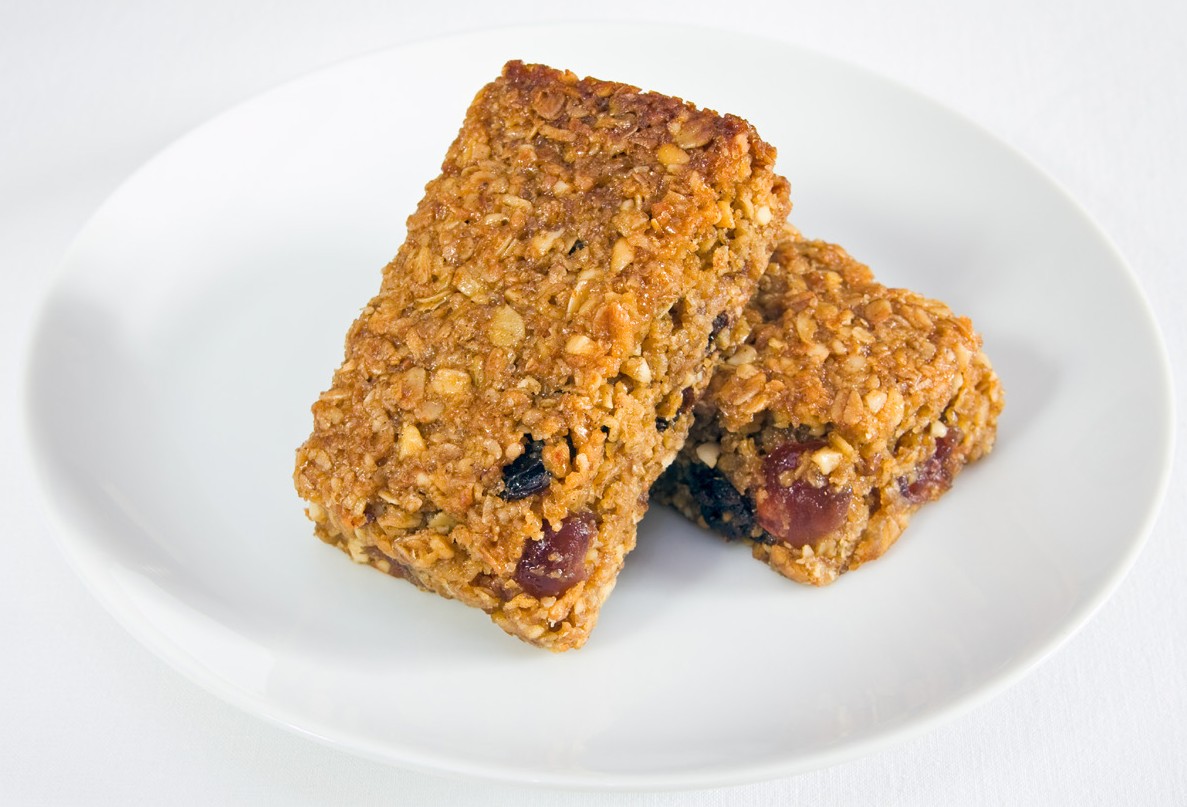 © Oral Health Foundation www.dentalhealth.org
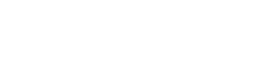 KEY STAGE 2 Lesson 3
EARLY YEARS KS1 Foundation Stage Lesson 1